Språklege verkemiddel i «Ein motig maur»
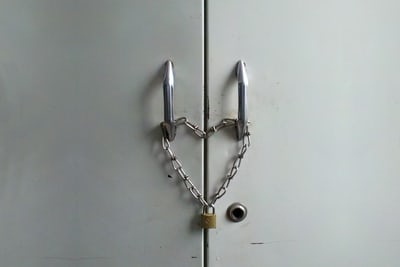 Foto: unsplash.com
Overdriving
Kan vere med på å forsterke uttrykket i det som vert skrive.
Overdriving – døme frå novella
Maurane slepa til gripeklørne låg att på arbeidsplassane. 

I sjauen hende det då ein av dei at han fekk ein tømmerstokk i skallen.

Mauren gjekk, og skramla av gåpåmot

Noja, ein fot – han hadde så mange å ta av. 

Det var fienden hans alt saman.
Korleis fungerer overdrivingane i teksten?
Maurane slepa til gripeklørne låg att på arbeidsplassane. 

I sjauen hende det då ein av dei at han fekk ein tømmerstokk i skallen.

Mauren gjekk, og skramla av gåpåmot

Noja, ein fot – han hadde så mange å ta av. 

Det var fienden hans alt saman.
Gjentaking
Gjentaking kan vere med på å forsterke eller understreke noko viktig.
Gjentaking – døme frå novella
Mauren vart rasande

Smelte kjevane saman og gjekk

Klipte med kjevane og gjekk

Tok han og åt han
Korleis fungerer gjentakingane i teksten?
Mauren vart rasande

Smelte kjevane saman og gjekk

Klipte med kjevane og gjekk

Tok han og åt han
Samanlikning/simile
Språkleg bilete, skal ikkje tolkast bokstavleg.

Kan skildre noko eller nokon på ein kort og treffande måte.

Ved samanlikning nyttar ein ord som lik, som, liksom, likne.
Samanlikning/simile – døme frå teksten
Den gule var rask som elden

Over han rumla det som veldige torevêr i den mette kumagen.
Korleis fungerer samanlikningane i teksten?
Den gule var rask som elden

Over han rumla det som veldige torevêr i den mette kumagen.
Metaforar
Er, som samanlikningar, også språklege bilete, og skal ikkje tolkast bokstavleg. Dei kan også vere med på å skildre noko eller nokon på ein kort og treffande måte. 

Metaforar nyttar ikkje samanlikningsord (som, lik, liksom, likne).
Metaforar
Solskiva hadde just komi fram over åsen.

Heile fløtekroppen byrja dra seg i hop

Så skaut det eit ørlite rusk opp or jorda
Korleis fungerer metaforane i teksten?
Solskiva hadde just komi fram over åsen.

Heile fløtekroppen byrja dra seg i hop

Så skaut det eit ørlite rusk opp or jorda
Besjeling
Besjeling i teksten er når gjenstandar, dyr eller naturfenomen får menneskelege eigenskapar.

Når dyra, gjenstandane eller naturfenomena får menneskelege eigenskapar, kan vi lettare identifisere oss med dei. Det kan gjere at vi får meir sympati med dei, eller lever oss meir inn i skildringa av dei.
Besjeling
Tuva var grunnlagd av ein som kunne sine ting. Ein som hadde sikta litt, og lagt dei to fyrste pinnane i kross. 

Eit sekund stod han på veg innetter, inn i djupet. Greie opp der. For der var det noko ymse ting. Men no – nei, så snudde han. Det var for smått. 

Sjølv fekk han nokre stygge klipp inn under den tette kampen, men han bles i det. 

Kom over ein naken, smal mygg som sat der og sturde over eitkvart.
Korleis fungerer døma på besjeling i teksten?
Tuva var grunnlagd av ein som kunne sine ting. Ein som hadde sikta litt, og lagt dei to fyrste pinnane i kross. 

Eit sekund stod han på veg innetter, inn i djupet. Greie opp der. For der var det noko ymse ting. Men no – nei, så snudde han. Det var for smått. 

Sjølv fekk han nokre stygge klipp inn under den tette kampen, men han bles i det. 

Kom over ein naken, smal mygg som sat der og sturde over eitkvart.
Kontrast
Kontrastar forsterkar kvarandre og kan vere med på å skape spenning.

Kontrastbruk er eit viktig verkemiddel i skriftlege tekstar, men også i til dømes biletkunst, musikk og arkitektur.
Kontrast
Heimen hans var stor, og låg på solsida av ei gran. Bakover var mørk skog, men på sørsida var opi beint imot sola. Tuva var grunnlagd av ein som kunne sine ting. Ein som hadde sikta litt, og lagt dei to fyrste pinnane i kross. No var det sju hundre portar som førte ut i solskinet.

Verre vart det: Noko slags ukjent dyr kom opp or djupet, beit seg fast i buken hans og byrja eta på han. Han krafsa og vreid seg, men dyret hekk. Han krafsa i raseri bortover mot andre sida av vatnet. Det fæle dyret sat framleis på undersida hans og åt.
På kva måte kan vi seie at desse avsnitta/sekvensane i teksten er kontrastar?
Heimen hans var stor, og låg på solsida av ei gran. Bakover var mørk skog, men på sørsida var opi beint imot sola. Tuva var grunnlagd av ein som kunne sine ting. Ein som hadde sikta litt, og lage dei to fyrste pinnane i kross. No var det sju hundre portar som førte ut i solskinet.

Verre vart det: Noko slags ukjent dyr kom opp or djupet, beit seg fast i buken hans og byrja eta på han. Han krafsa og vreid seg, men dyret hekk. Han krafsa i raseri bortover mot andre sida av vatnet. Det fæle dyret sat framleis på undersida hans og åt.
Allusjon
Allusjon er eit medvite lån frå ein annan kjend tekst. Det fungerer berre når lesaren veit kvar lånet er henta frå. 

Allusjonen kan få lesaren til å assosiere slik at han får ei djupare forståing av teksten.
Allusjon
Mauren vart sliten laus imot jordskorpa i det same makken kvarv, og dertil fekk han eit risp over auga, så det låg som ein bjelke over alt han såg på sidan. 

Bibelen: 
Kvifor ser du flisa i auget til bror din, men bjelken i ditt eige auge merkar du ikkje?  Matt.7:3
Korleis fungerer denne allusjonen i teksten?
Mauren vart sliten laus imot jordskorpa i det same makken kvarv, og dertil fekk han eit risp over auga, så det låg som ein bjelke over alt han såg på sidan. 

Bibelen: 
Kvifor ser du flisa i auget til bror din, men bjelken i ditt eige auge merkar du ikkje?  Matt.7:3
Symbol
Eit symbol er ein konkret gjenstand, men har ei overført tyding. 

I denne novella fungerer mauren som eit symbol, han er fysisk til stades i forteljinga og han har ei vidare tyding.

Kva meiner de mauren symboliserer?
Kjelde
Ndla (2018), Språklege verkemiddel 
Henta frå: https://ndla.no/nn/subject:1:605d33e0-1695-4540-9255-fc5e612e996f/topic:78ee39df-ab79-4bc6-aeaf-c15cd4d230a1/topic:1:3f100596-2231-40e7-98b2-f8ce8bf3dbae/